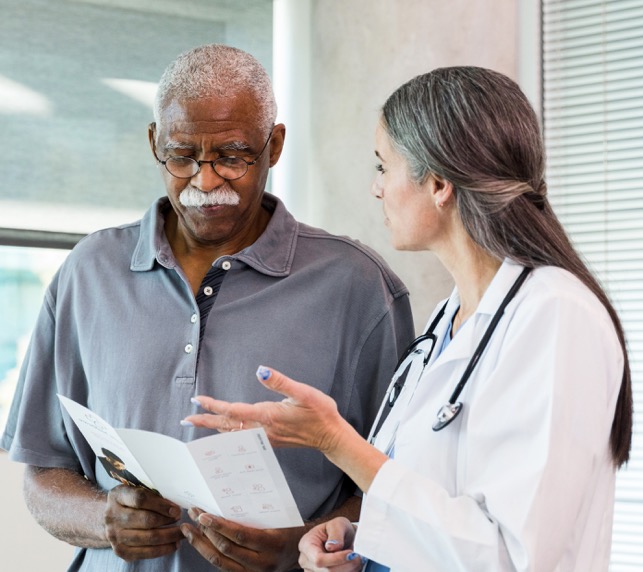 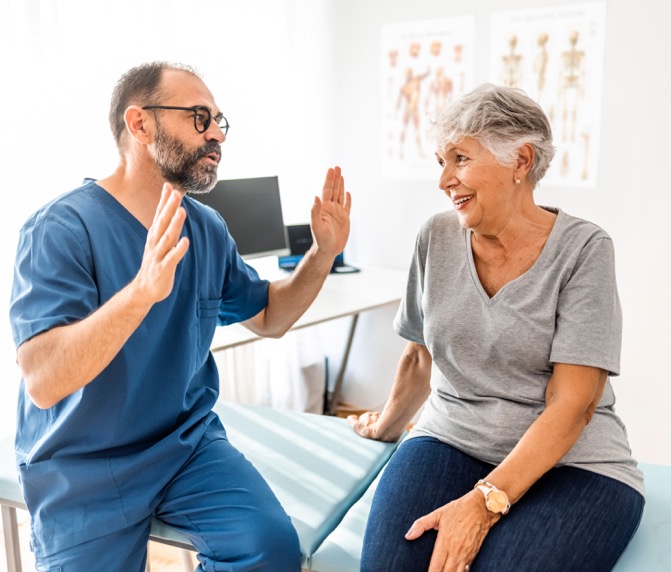 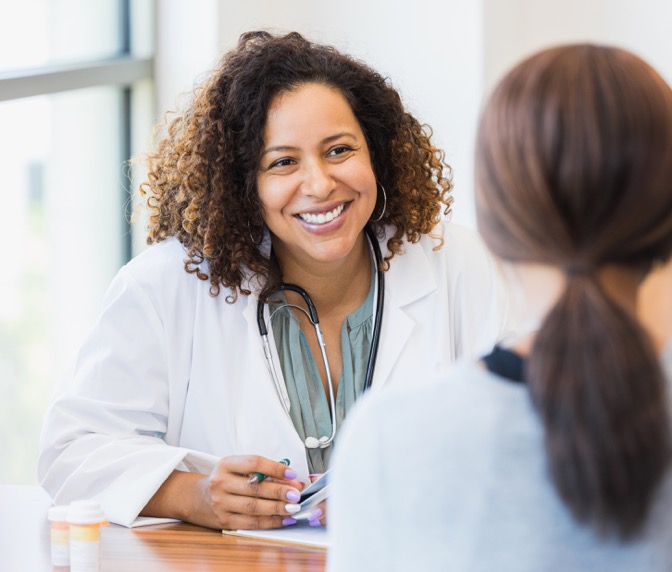 Wound Care Documentation Review
Disclaimer
We prepared this education as a tool to assist the provider community.  Medicare rules change often and are part of relevant laws, regulations and rulings found on the Centers for Medicare & Medicaid Services (CMS) website. We will provide responses to questions based on the facts given, but the Medicare rules will determine final coverage.  CMS prohibits recording of the presentation for profit-making purposes.
Acronyms
CMS- Centers for Medicare & Medicaid
HOPD- Hospital Outpatient Department
LCD	- Local Coverage Determination
MAC- Medicare Administrative Contractor 
POE	- Provider Outreach and Education
POS- Place of Service 
TPE- Targeted Probe and Educate
Objective
This webinar will cover
A brief review of Medicare wound care coverage 
Review “good” and “bad” documentation examples 
Provider questions
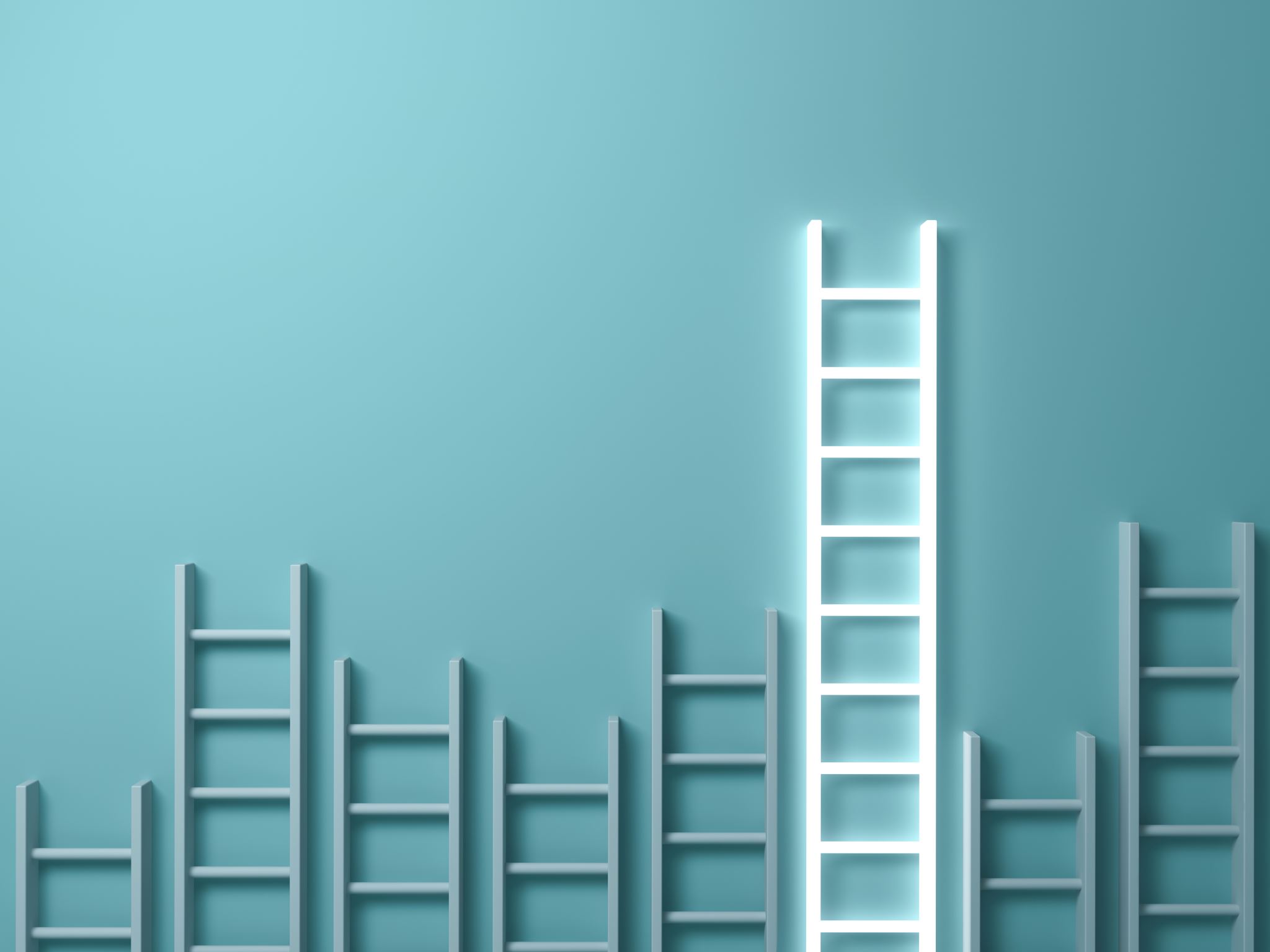 Wound Care Coverage: The Basics
At least one of the following conditions must be present and documented
Pressure Injury, Stage II, III or IV
Venous insufficiency ulcers
Arterial insufficiency ulcers including diabetic lower extremity ulcers
Dehiscence wounds
Wounds with exposed hardware or bone
Neuropathic ulcers
Neuro- ischemic ulcers
Diabetic Foot Ulcer(s)
Complications of surgically created or traumatic wound
Who It Applies To
TPE reviews apply to providers in outpatient setting 
Applies to Part A and Part B providers
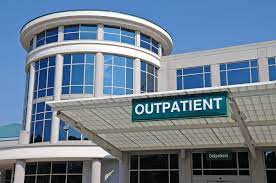 Local Coverage Determination (L37228)
Offers coverage guidelines for wound care involving
Debridement
Electrical stimulation and electromagnetic therapy
Negative pressure wound therapy
Low frequency non-contact non-thermal ultrasound (MIST Therapy)
Topical oxygen therapy (TOT)
Wound Care  Documentation Requirements
Include the following documentation
Certified plan of care
Treatment plan 
Goals
Physician follow-up
Amount, frequency and duration
Potential to heal
Ongoing evidence of effectiveness of plan
Diminishing area and depth of ulceration
Resolution of surrounding erythema/and or wound exudates
Decreasing symptomatology
Overall assessment of wound status
Stable, improved, worsening
Documentation Requirements Continued
Include the following documentation
Complicating factors for wound healing
Measures taken to control complicating factors when debridement is part of plan
Physician order 
Physician progress notes
Photographic documentation of wounds
Appropriate modification of treatment plan as necessary 
Contributory Medical Conditions to wound 
Nutritional status
Predisposing conditions
Missing Documentation- Example 1
Wound: Stage 3 pressure ulcer right buttock
Treatment: Physician debridement 
Missing information
Onset of initial wound evaluation
Initial wound measurements 
Wound history 
Documentation to support lack of wound improvement
Date of wound exam
Missing Documentation- Example 2
Wound: Venous insufficiency ulcer 
Treatment: Physician debridement 
Missing Information: 
Initial wound measurements
Initial evaluation of wound
Modification to treatment plan 
Documentation to support wound healing
Good Documentation Examples
Example One
Example Two
Wound: Right medial lower leg, necrotizing fasciitis 
Treatment: excisional skin/ subcutaneous tissue debridement
Wound: Wagner Grade 2 Diabetic Ulcer 
Treatment: excisional/ surgical debridement
Resources
LCD L37228 Wound Care
WPS GHA Wound Care 
WPS GHA Submitting Documentation In The Portal
Portal Guide
Thank You!